SIMS-AFM-SEM combination for elemental mapping and 3D reconstruction
Lex Pillatscha, James Whitbya, Leandro von Werraa, Frederik Oestlundb,
 Johann Michlera
 
aEmpa, Swiss Federal Laboratories for Materials Science and Technology
bTOFWERK AG, Thun, Switzerland
Overview
Introduction: Multi analysis tool
Principle of secondary ion mass spectrometry 
	Orthogonal Time-of-Flight mass spectrometer H-ToF
In-situ AFM
AFM-SIMS combination
Applications: VCSEL measurement
Cluster ion software
Outlook
2/18
MSM-XIX, 29 March -2 April 2014, Cambridge, UK
Multi analysis tool:
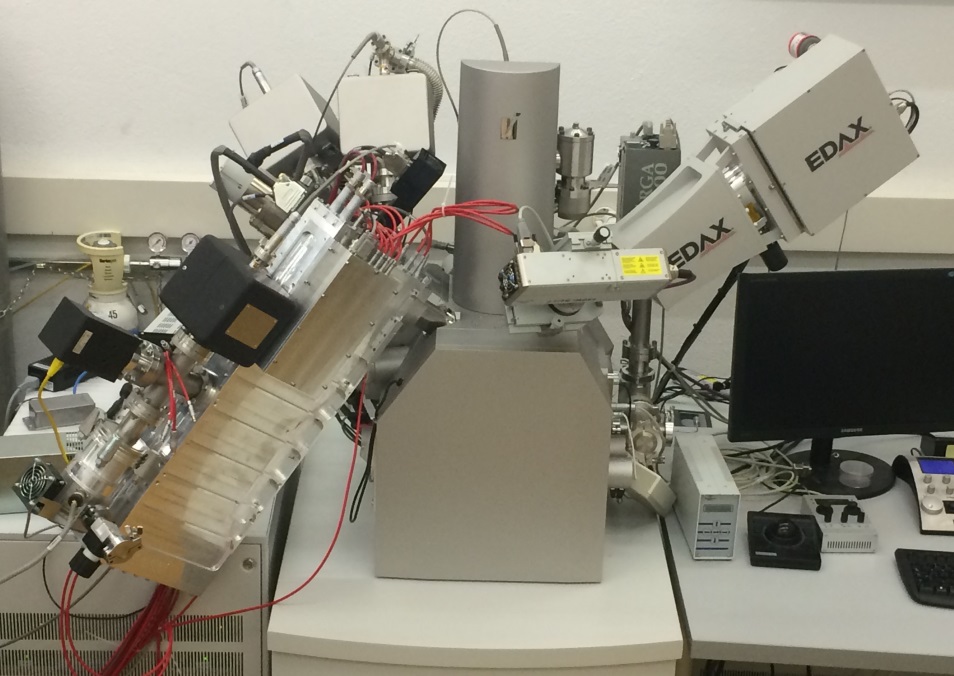 Different surface analysis techniques combined in one instrument
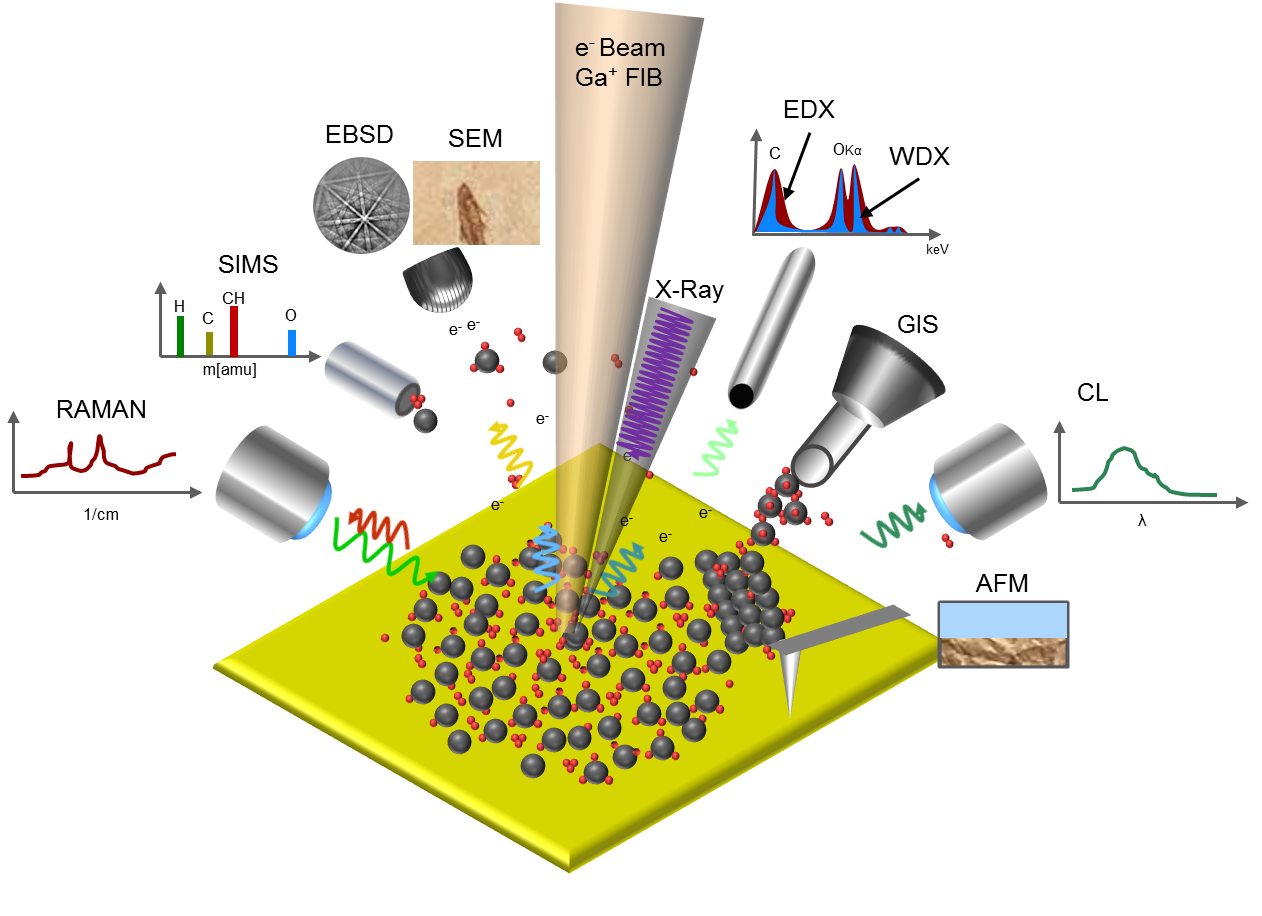 Detectors are attached on a TESCAN LYRA 3GM FIB-SEM Microscope
3/18
MSM-XIX, 29 March -2 April 2014, Cambridge, UK
Elemental mapping
Detection and location of elements:

SIMS analysis

Detection of the elements according to their m/Q ratio
Localization of the elements with a lateral resolution <50nm
Determination of the sputtered depth is not possible

AFM

Measurement of the sputter induced surface roughness
Determination of the depth of the sputtered crater

SEM

Visualization of the sputtered area
4/18
MSM-XIX, 29 March -2 April 2014, Cambridge, UK
Principle of SIMS
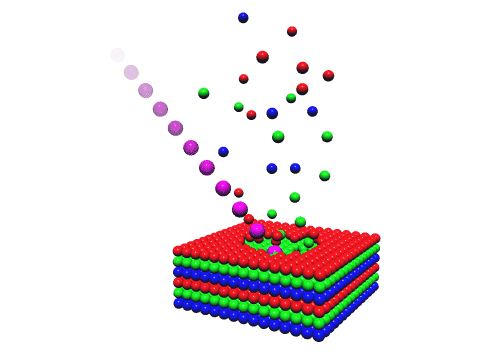 +
Primary ion beam
SIMS
-
e-
Mass spectrometer
O
-
H
Cu
Li
e-
-
-
m[amu]
+
-
e-
e-
Sputtered particles
+
+
e-
Advantages:
-   Detection of all chemical elements (not possible with EDX)
High mass resolving power
Positive and negative ion detection is possible (not simultaneously)
-    Elemental mapping with high lateral resolution (<50nm)
-    High depth resolution (<10nm)
-    Low detection limit (ppm is possible)

Disadvantages:
-    Quantification is not possible (Matrix effect)
-    Destructive analysis technique
5/18
MSM-XIX, 29 March -2 April 2014, Cambridge, UK
Orthogonal ToF Mass Spectrometer
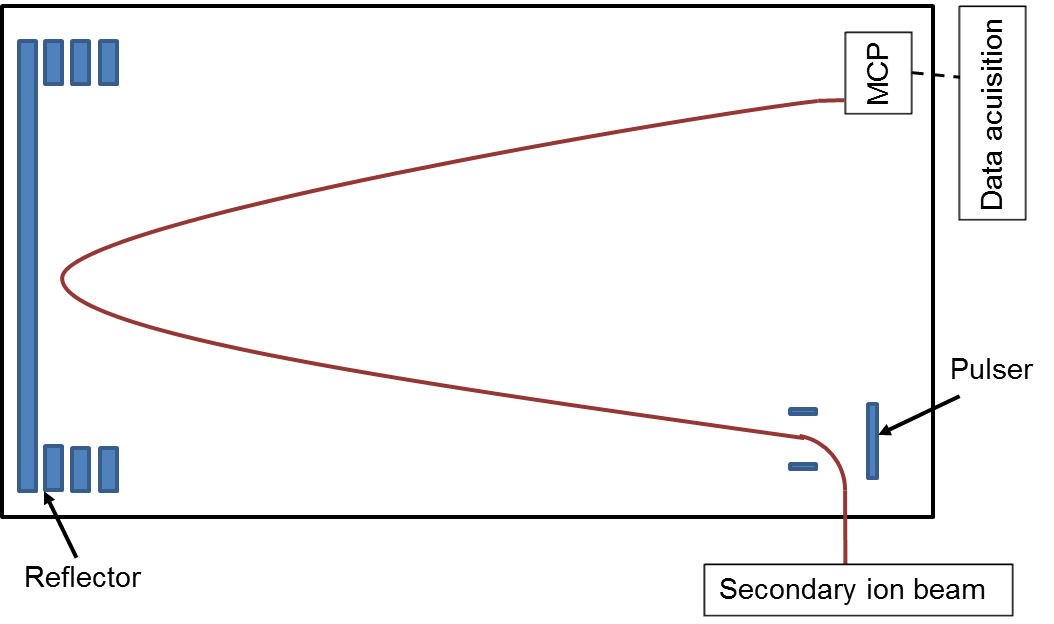 Secondary ion beam is pulsed
-   Continuous sample sputtering
Mass resolving power is maintained also for higher masses
Parallel mass detection
m/Q range 1-4000 Th
6/18
MSM-XIX, 29 March -2 April 2014, Cambridge, UK
[Speaker Notes: Maybe not for SIMS]
High resolution-ToF
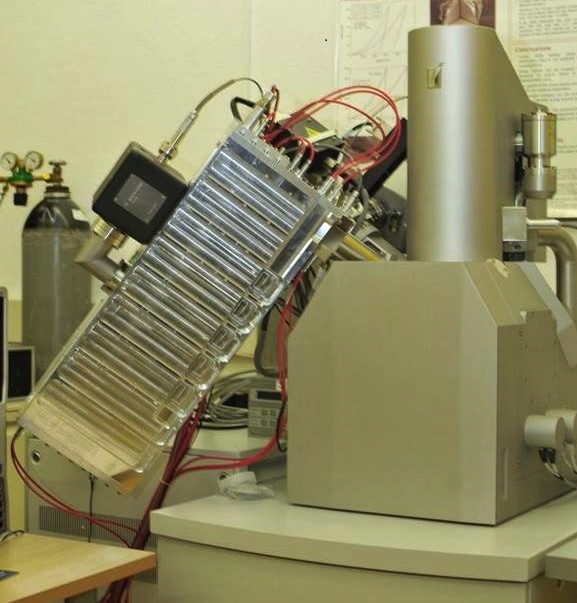 Mass spectrometer on a FIB-SEM instrument

-   Primary ion source: Ga-FIB
7/18
MSM-XIX, 29 March -2 April 2014, Cambridge, UK
[Speaker Notes: EMPA setup]
In-Situ AFM
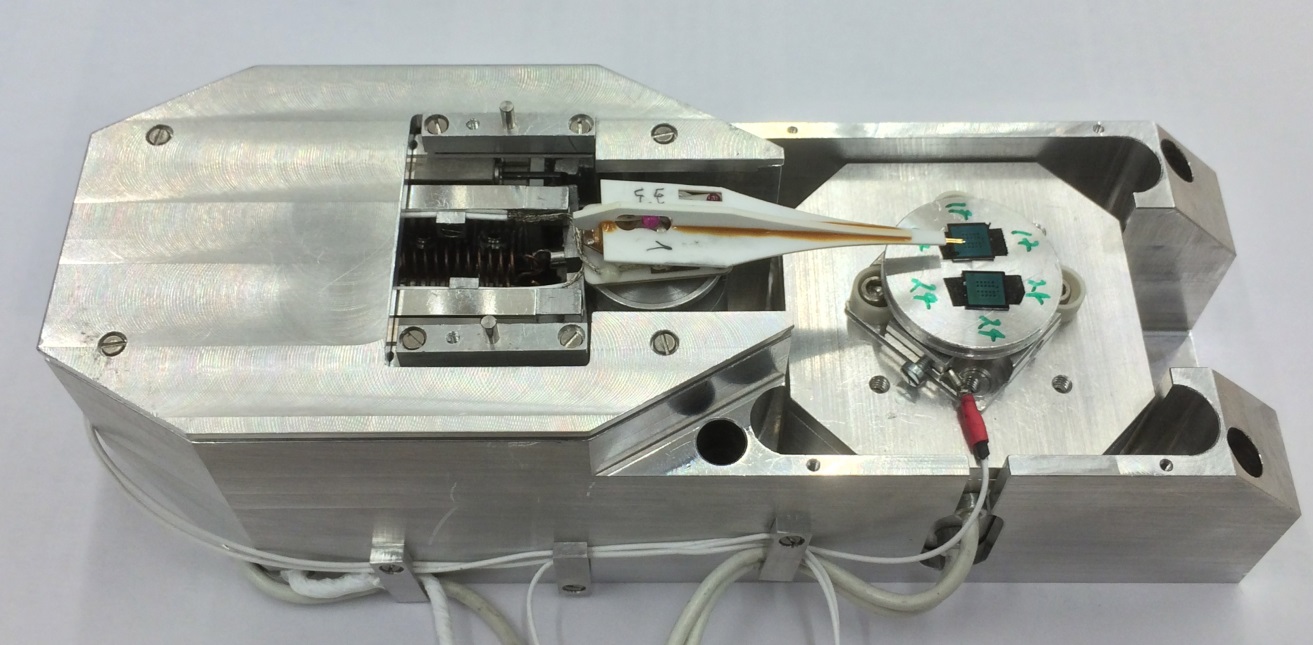 AFM setup to integrate in our FIB-SEM instrument

High Spatial Resolution Time-of-Flight Secondary Ion Mass Spectrometry for the Masses: A Novel Orthogonal ToF FIB-SIMS Instrument with In Situ AFM, Whitby et al (2012) Advances in Materials Science and Engineering 180437 pp 1-13
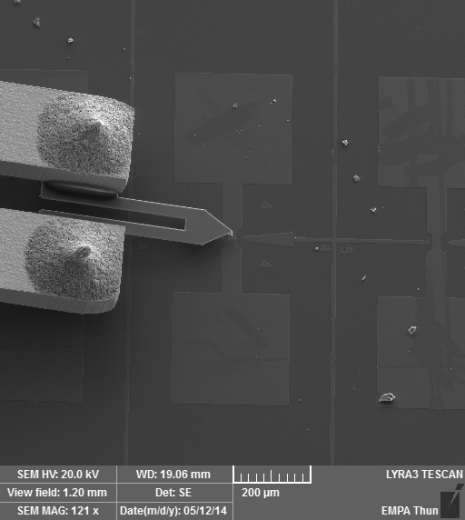 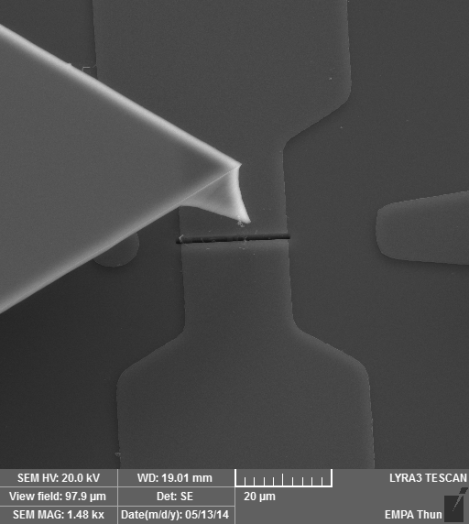 SEM images of the Akiyama tuning fork AFM TIP

Implementation and characterisation of a quartz tuning fork based probe consisted of discrete resonators for dynamic mode atomic force microscopy, Akiyama et al (2010) Review of Scientific Instruments 81 pp 1-8
8/18
MSM-XIX, 29 March -2 April 2014, Cambridge, UK
AFM-SIMS specifications
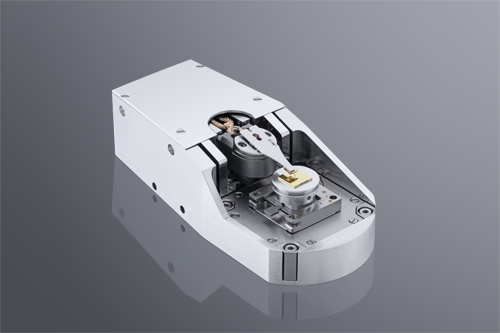 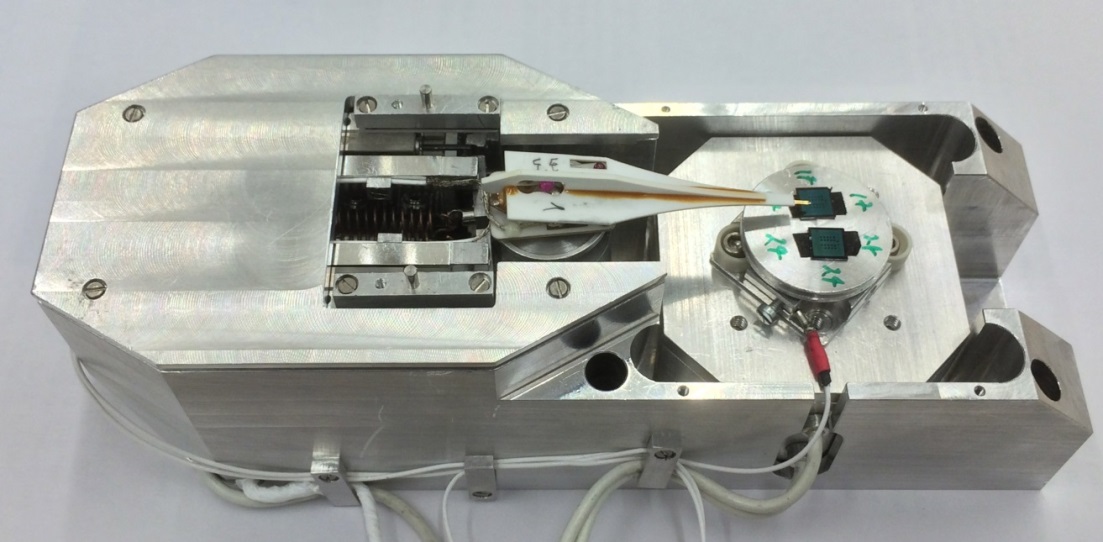 AFM prototype
Curlew AFM
9/18
MSM-XIX, 29 March -2 April 2014, Cambridge, UK
AFM-SIMS combination
Tip motion and data acquisition controlled by a python script
Tip positioning on the surface
Tip positioning on the surface
Roughness measurement by AFM
Roughness measurement by AFM
Depth information
Depth information
Elemental information by SIMS
Elemental information by SIMS
10/18
MSM-XIX, 29 March -2 April 2014, Cambridge, UK
AFM roughness and depth determination
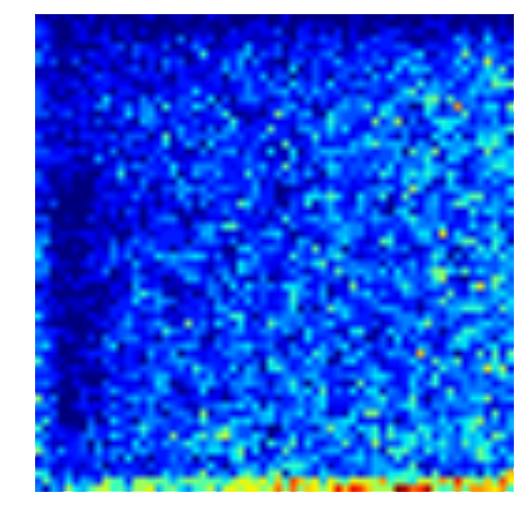 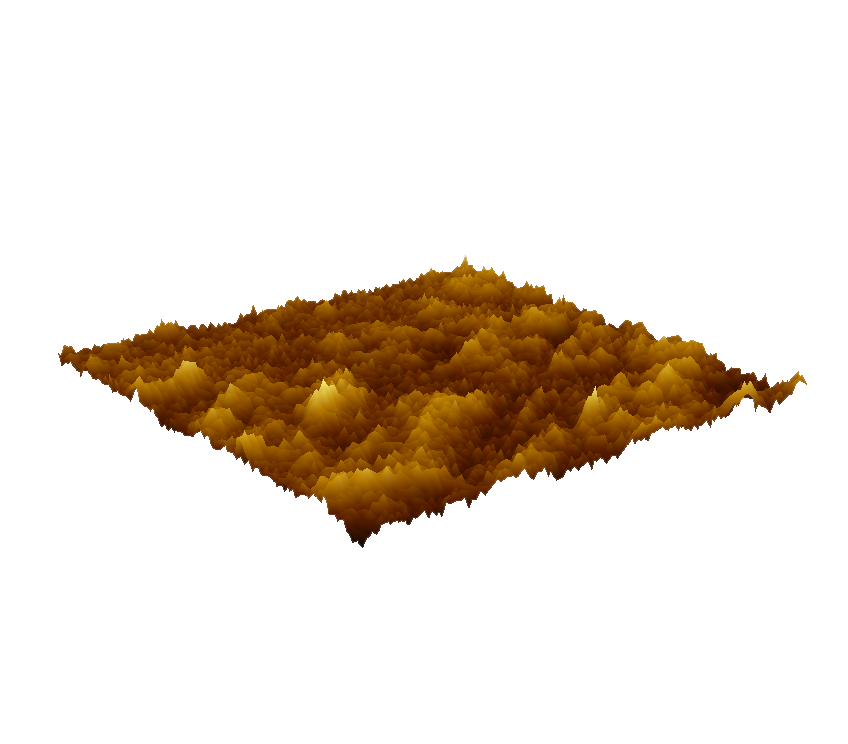 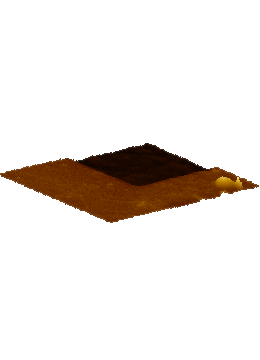 SIMS profile
AFM roughness measurement
AFM depth calibration
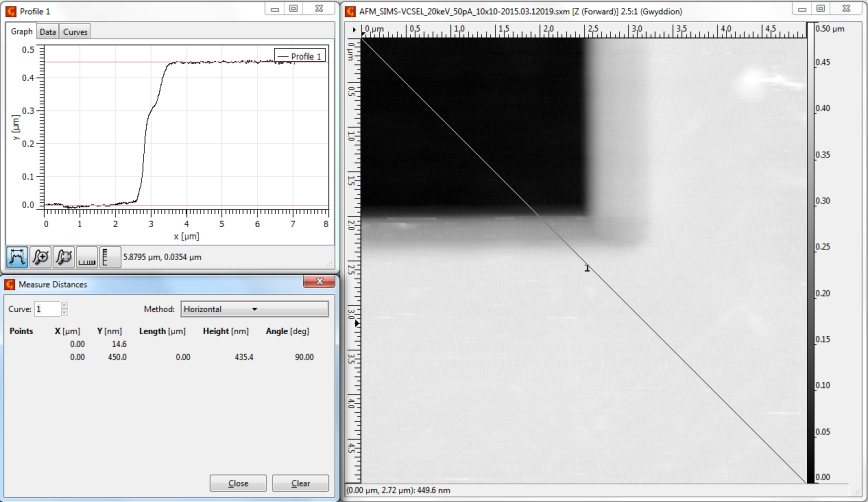 11/18
MSM-XIX, 29 March -2 April 2014, Cambridge, UK
AFM-SIMS on Vertical Cavity Surface Emitting Laser (VCSEL)
InP (10 nm)
AlInAs (80 nm)
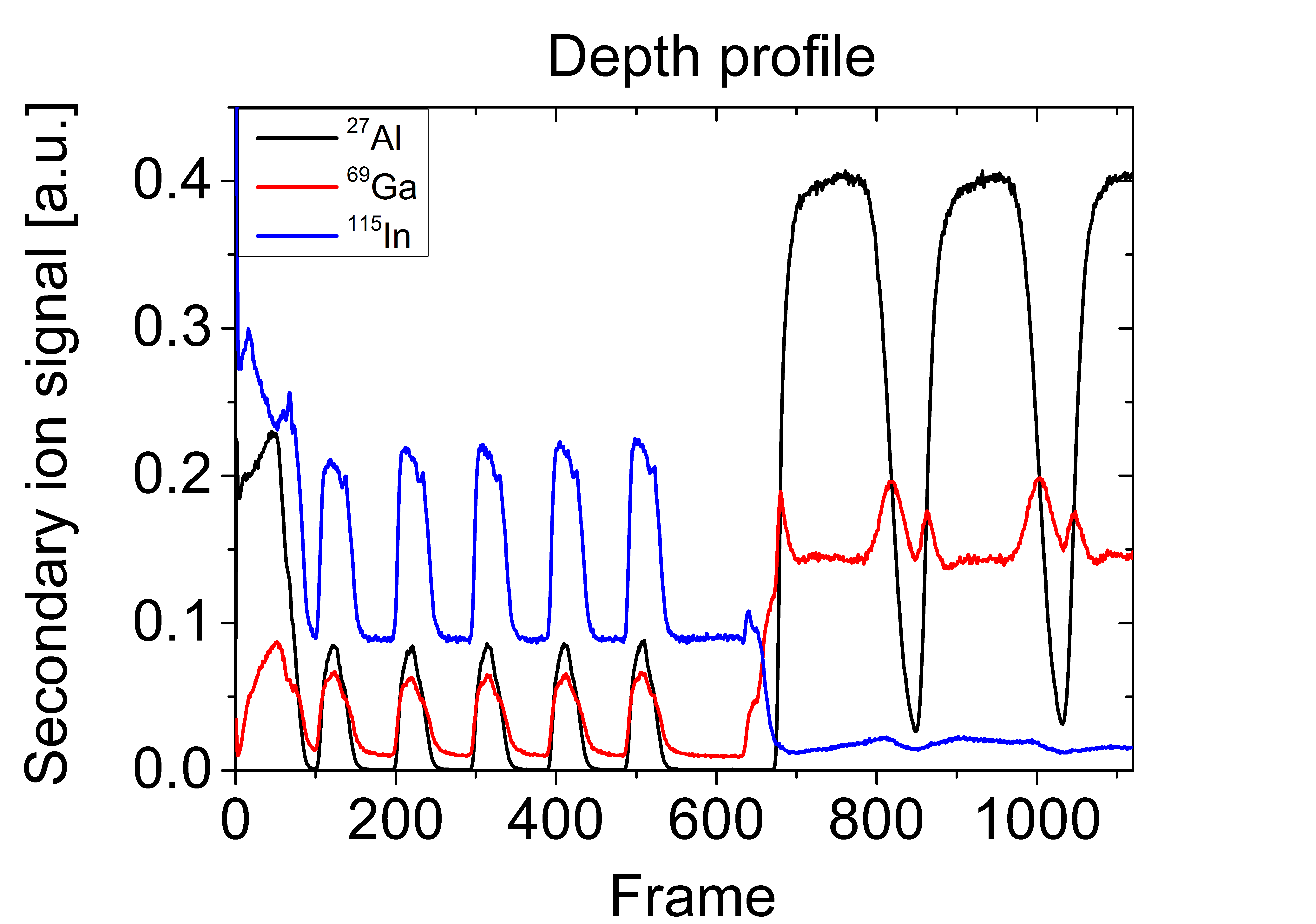 InP (10 nm)
AlxGa1-xInyAs1-y (44 nm)
InP (155 nm)
5x
InP (280 nm)
GaAs (100 nm)
Al0.9Ga0.1As (100 nm)
35x
GaAs substrate
12/18
MSM-XIX, 29 March -2 April 2014, Cambridge, UK
AFM-SIMS data acquisition
27Al+
69Ga+
115In+
AFM
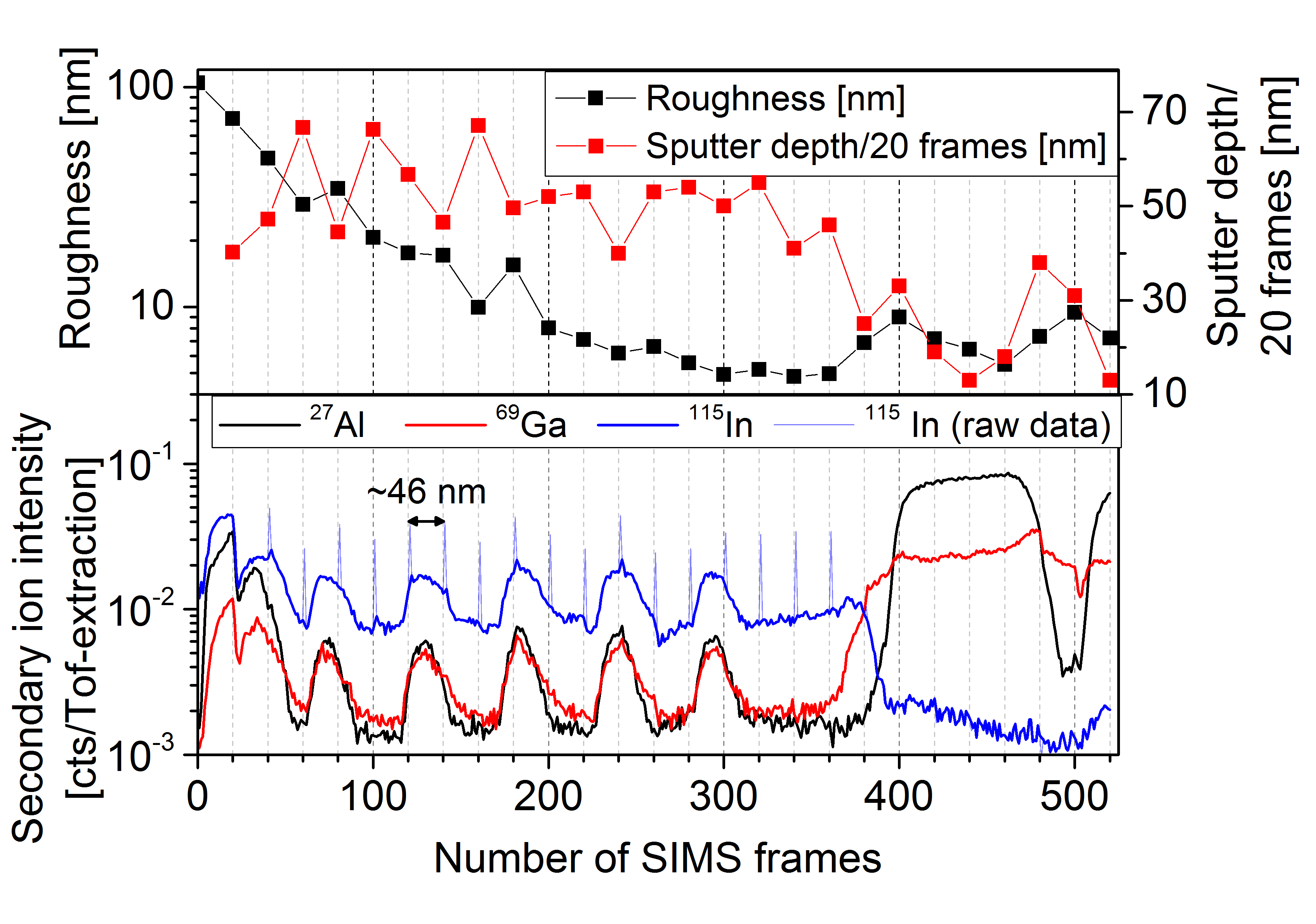 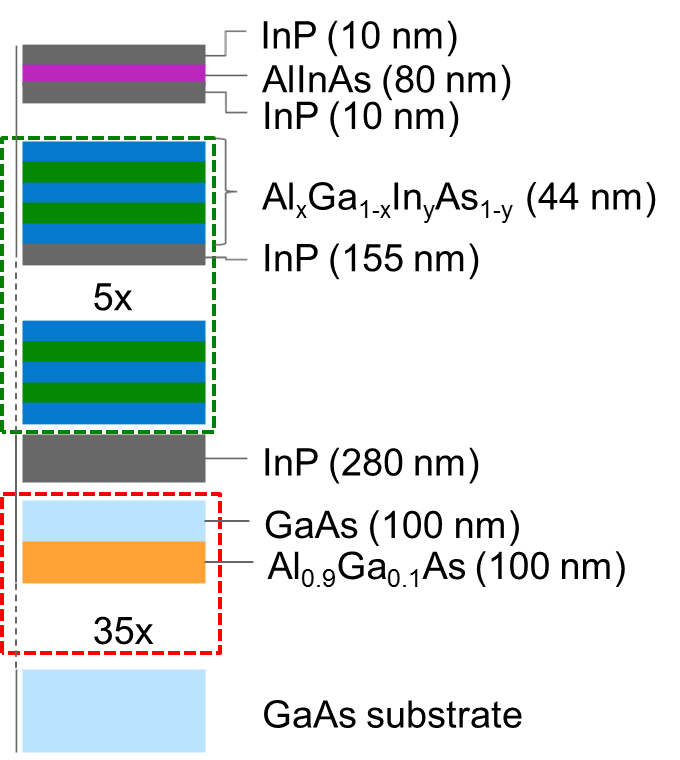 13/18
MSM-XIX, 29 March -2 April 2014, Cambridge, UK
SEM data acquisition
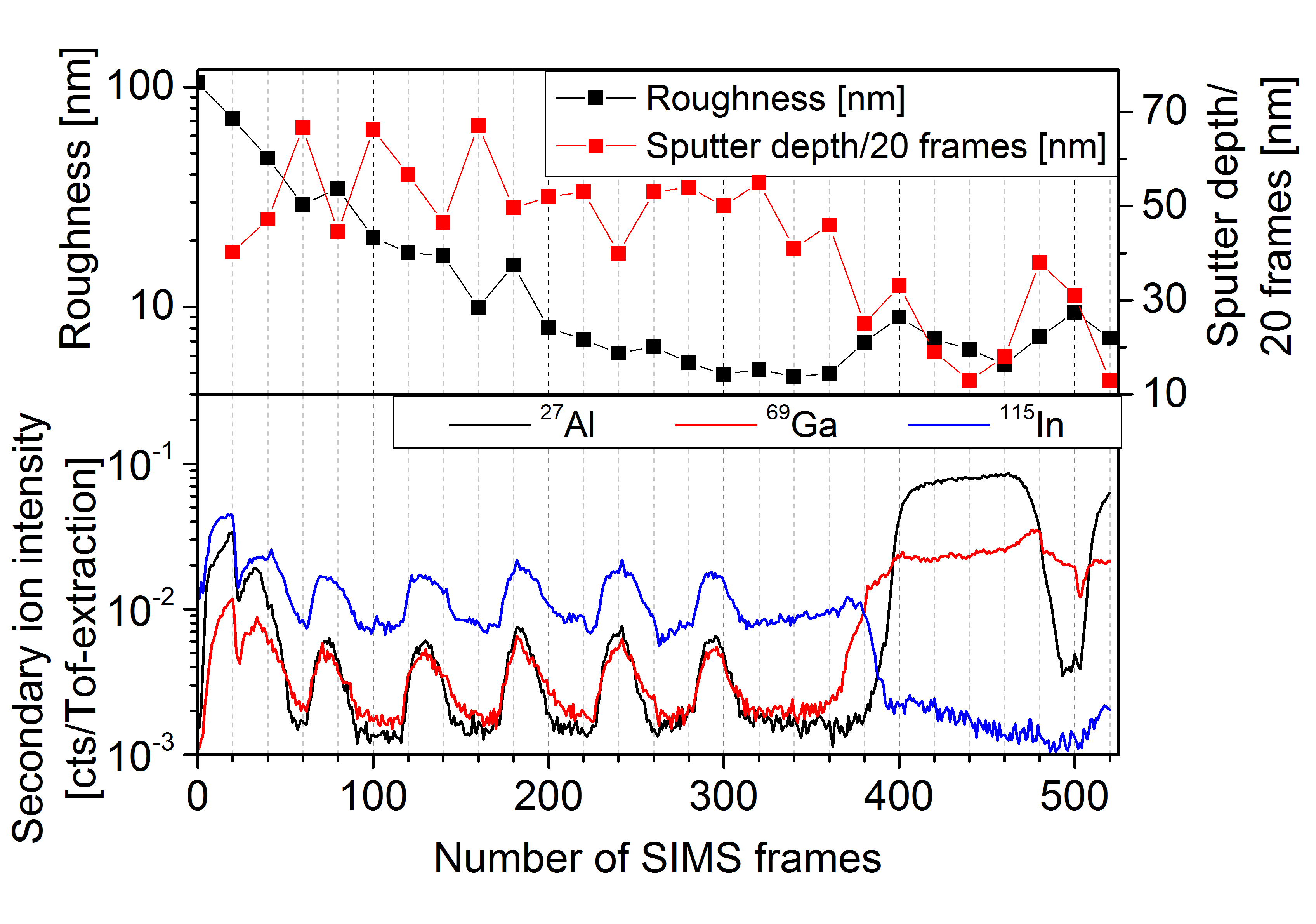 Secondary electron image generated by Ga+ incident ions
Variation of the surface roughness during Ga+ bombardment
“Bubble formation”
14/18
MSM-XIX, 29 March -2 April 2014, Cambridge, UK
Cluster software
Cluster representation SIMS data from the VCSEL sample:
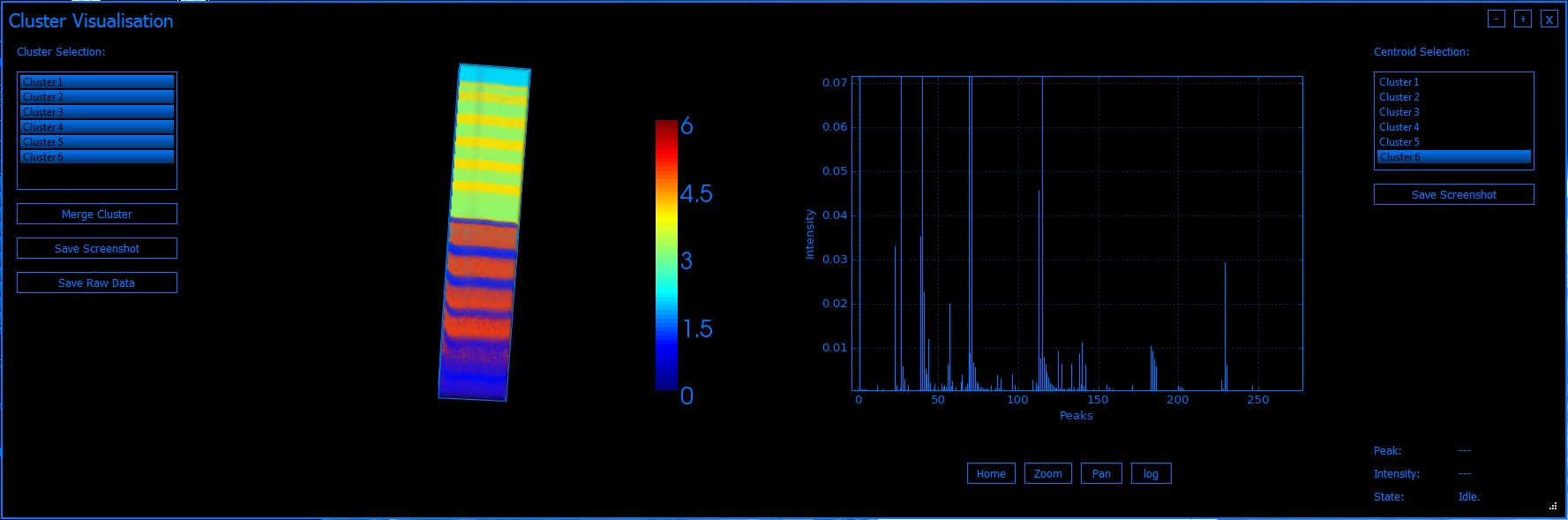 Represented clusters
Mass spectra of selected cluster
Collection of SIMS spectra of different voxels
Clustering voxels with similar mass spectra
-   3D Color encoded representation of the Voxel having a similar mass spectra
15/18
MSM-XIX, 29 March -2 April 2014, Cambridge, UK
[Speaker Notes: Check Dan Graham]
Cluster software
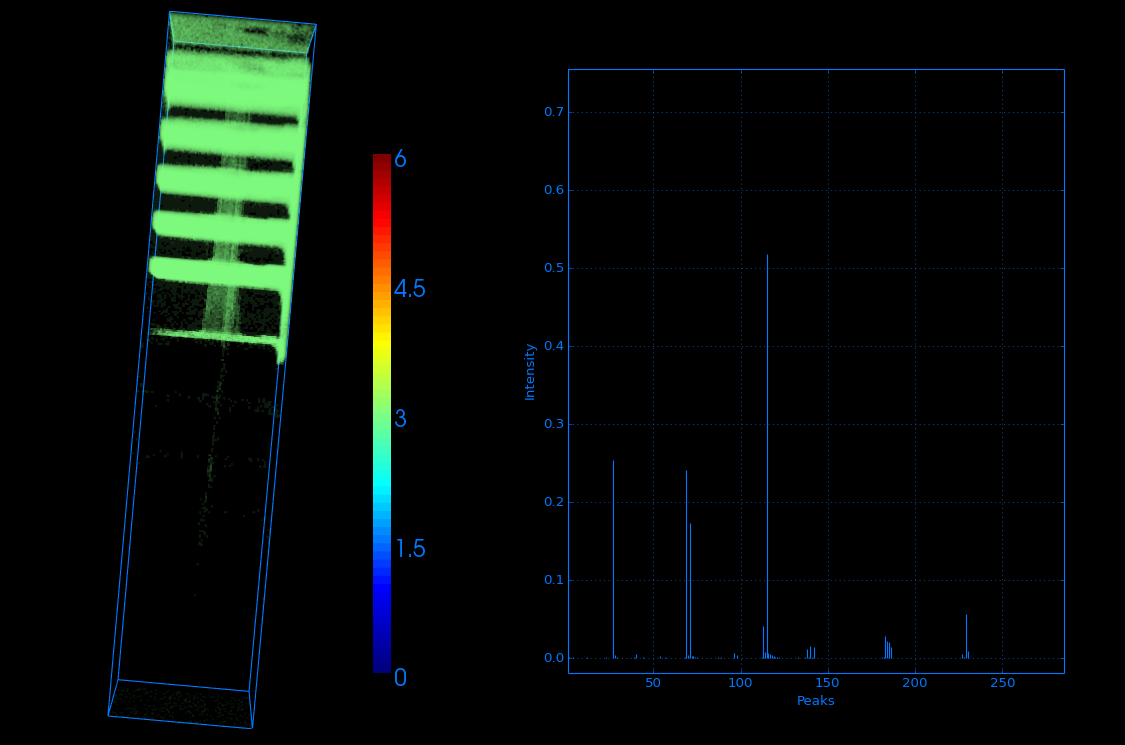 Color representation of layers rich in In
and Al
Dirt particle implanted from the surface
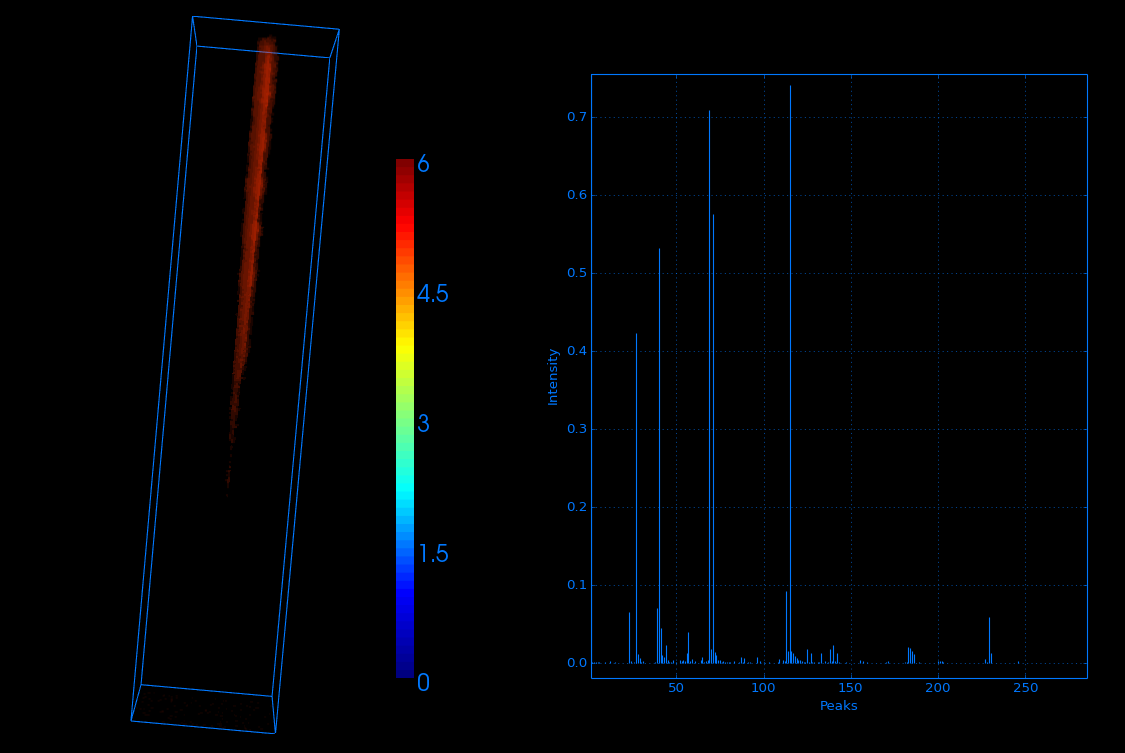 Easy to collect and combine interesting data.
Data interpretation is simplified, especially for Non-SIMS experts
16/18
MSM-XIX, 29 March -2 April 2014, Cambridge, UK
Conclusions
Automation of AFM-SIMS alternations is working
Opens up the possibility for SIMS depth and roughness correction
Long analysis run (over night analysis is possible)
17/18
US SIMS workshop, 27-30 May 2014, Maryland, USA
Outlook
Implementing the AFM depth information in the Cluster software
Combining the AFM-SIMS data acquisition with other analysis techniques
- Application development
18/18
MSM-XIX, 29 March -2 April 2014, Cambridge, UK
Acknowledgment
James Whitby
Leandro von Werra
Johann Michler
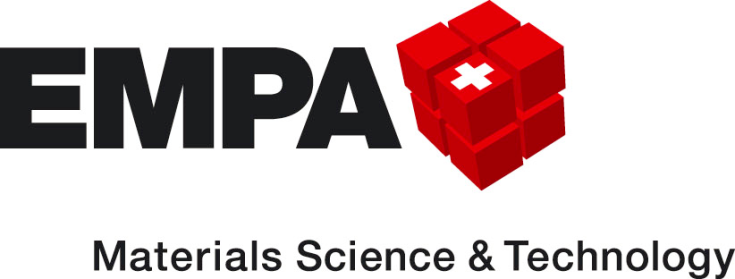 Frederik Oestlund
Tobias Spetzler
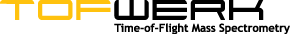 The project UnivSEM received funding from the European Union Seventh Framework Programme (FP7/2007-2013) under grant agreement n° 280566
19/18
MSM-XIX, 29 March -2 April 2014, Cambridge, UK